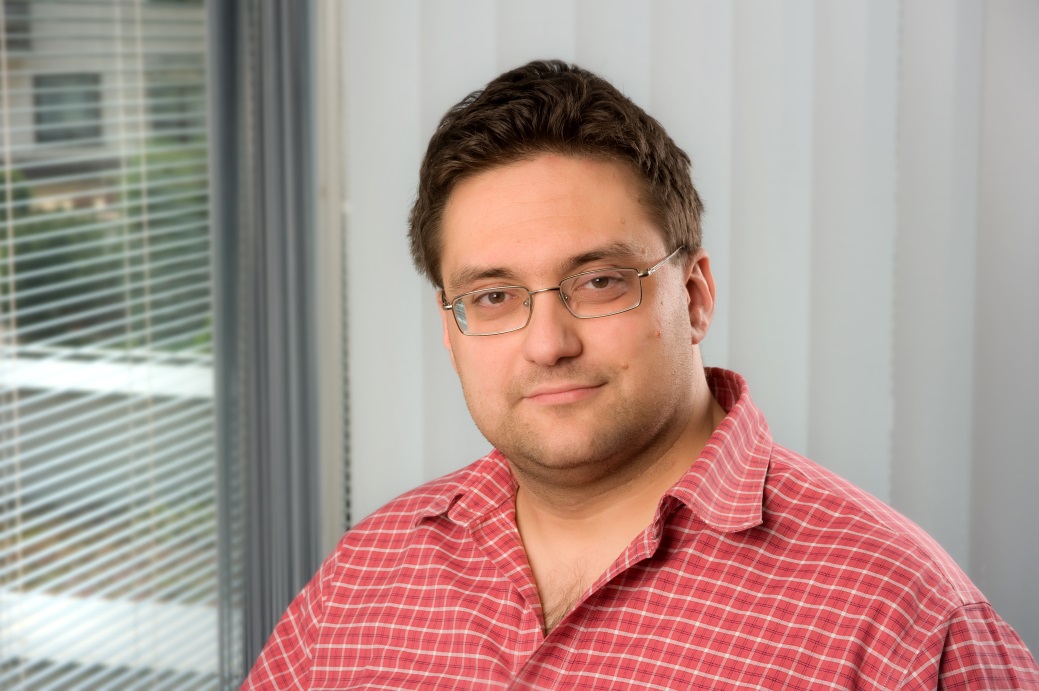 Milan Šorm
IS4U, s.r.o.
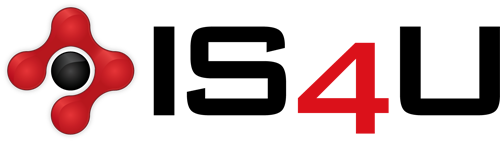 Pomáháme univerzitámsprávně využít moderní ITke zjednodušení administrativy.
30
pravidelně vzdělávaných zaměstnanců
16
let zkušeností s produkty pro vysoké školství
15
univerzit a vysokých škol využívá naše produkty
3 000
vyřešených požadavků ročně v nástroji Help Desk
6 500
hodin práce na podpoře v nástroji Help Desk
133 000
koncových uživatelů našich produktů
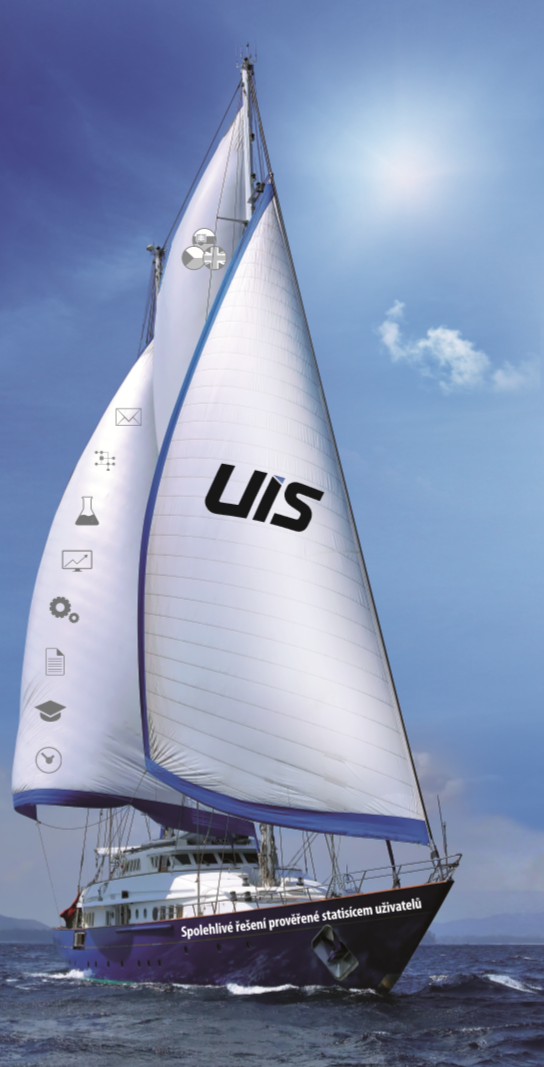 Univerzitníinformačnísystém
Problematika bezpečnosti při vývoji a provozu IS

Bezpečnostní perimetr

Reálné zkušenosti

Prevence

Operativní reakce

Firemní politika
A – Obecný vnější nepřítel

Nepřipravený a nespecializovaný nepřítel

„Klasické“ toolkity skenující slabiny

Pasti na skenery, IDS honeypot

Zablokování IP adresy

Pravidelný průzkum logů  poučení
B – Specializovaný vnější nepřítel

Poučený nepřítel hledající slabiny

Boty, toolkity, SQL injection, soc. inž.

IDS honeypot, security API, osvěta

Zablokování IP adresy

Osvěta na prvním místě, pak poučení
C – Běžný vnitřní uživatel

Laický uživatel ulehčující si práci

Nečekané vstupy, procesy, oprávnění

Bugsystém, monitoring chování

Záplaty, poučení uživatelů, školení

Předimplementace, opakovací školení
D – Specializovaný vnitřní uživatel

IT studenti, techničtí nadšenci

SQL injection, XSS, soc. inž., fasády

Honeypot, bugsys, sec API, nedůvěra

Návrh na disciplinární opatření škole

Osvěta, poučení z forenzní analýzy útoku
E – Správce IT školy

Rychle jednající správce IT

Zneužití oprávnění, zneužití důvěry

Audit, logy, zálohy, osvěta, naše procesy

Eskalace na management školy

Osvěta, nedůvěra, přitvrzování procesů
F – Pracovník provozu IS

Nestandardní procesy, často externě

Bezauditní přístupy, neprocesní úlohy

„Skrývání“ útočníkům, vnitřní audit

Vnitřní/vnější eskalace

Osvěta, nedůvěra, procesy, kontrola
G – Pracovník vývoje IS

Přístup na úrovni kódu bez dat

Skryté „miny“ po release (trojský kůň)

Restringovaná data, code review/signing

Vnitřní bezpečnostní tým

Osvěta, dodržování procesů, kontrola
H – Obchodní politika dodavatele/odběratele

Možnost ovlivnit rozsah škod

„Látání“ software, rozpočet bez limitu

Segmentace, audit, procesy

Zásahy z pozice majitele společnosti

Nepopulární obchodní politika
I – Vnitrouniverzitní prostředí obecně

Akademik-laik vs. politik-lobbista

Lobbistické snahy o zneužití informací

Důsledná neutralita společnosti

Zásahy z pozice majitele společnosti

Jediná dlouhodobá eventualita
Užívané techniky

Autentizace, autorizace, MFA/PKI

Totální audit dat, logování, zálohy

Honeypoty (IDS, specializované)

Security API, detekce anomálií

Bezpečnostní audity hesel, osvěta
Politika organizace

Implicitně všem nedůvěřujeme

Trváme na našich procesech

Jsme paranoidní i k vlastním lidem

Držíme vlastní obchodní politiku

Jsme striktně neutrální
16
let s vámi bez fatálního incidentu
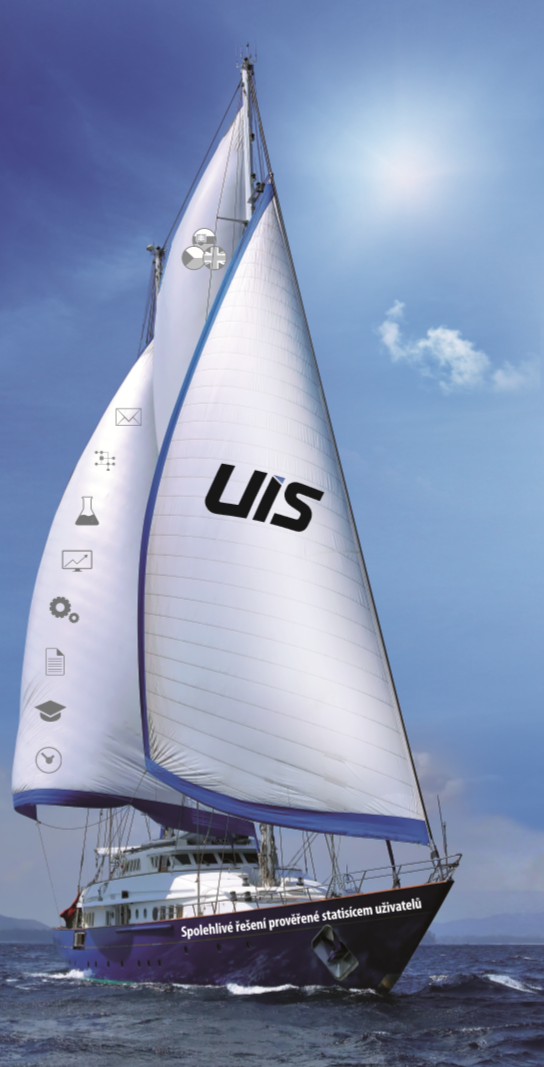 Univerzitníinformačnísystém
Děkuji za Vaši pozornost.
www.is4u.cz                                           events.is4u.cz